Lebensmittelüberwachung ?Hygiene Ampel ?Hygiene Smiley ?
Egal wie das staatliche Kontrollinstrument heißt oder noch heißen wird-die Kontrollpunkte und Inhalte werden gleich bleiben
1. Mitarbeiterschulungen
Infektionsschutzgesetz (alle zwei Jahre)
Hygieneschulung (jedes Jahr)
Betriebliche Eigenkontrolle durch HACCP
Personalhygiene
Produkthygiene

Arbeitssicherheit
Brandschutz
1. Hilfe
2. HACCP
Bestimmung von Kontrollpunkten
Festlegung von Grenzwerten
Durchführung von Maßnahmen

Dokumentation von Abläufen
Dokumentation von Handlungsmaßnahmen
3. Reinigung und Desinfektion
Aushang von Reinigungsplänen
Einhaltung der Reinigungspläne
Dokumentation der Reinigungsabläufe


Umgang mit Reinigungsmitteln
Umgang mit Putzutensilien
4. Produktionshygiene
Einhaltung der Arbeitsabläufe
Umgang und Reinigung von Arbeitsgeräten
Umgang mit Lebensmitteln
Lagerung von Lebensmitteln
Abfallbeseitigung
5. Personalhygiene
Beurteilung der allgemeinen Körperhygiene
Einhaltung der Bekleidungsvorschriften
Einhaltung der Händehygiene
Einhaltung des Schmuckverbotes
6. Produktuntersuchung
Einhaltung der Lagerhygiene
Einhaltung der Kühlhausordnung
Umgang mit Produktgruppen und deren Trennung
Einhaltung der MHDs
Umgang mit kritischen Lebensmitteln
7. Temperaturkontrolle
Kontrolle und Dokumentation der Kühlkette
Kontrolle u. Dokumentation der Lagertemperaturen
Kontrolle u. Dokumentation der Ausgabe
Einhaltung der Gartemperaturen
Einhaltung der Auftautemperaturen
8. Bauliche Beschaffenheit
Einsatz der richtigen Materialen (Boden/Decke/Wände)
Zustand der gesamten Bausubstanz
Einsatz von Fliegengittern
Zustand der Belüftungsanlage
Trennung und Zustand der Waschbecken
Wasser Zu- und Abfluss
Kühlkapazitäten
9. Schädlingsbekämpfung
Kontrolle ob Schädlingsbefall vorliegt 
Kontrolle der Auswahl und Lage der Köder
Kontrolle der Prüfungsintervalle
Kontrolle der Maßnahmen
Kontrolle der Dokumentation
10. Rückverfolgbarkeit
Nachweispflicht über eingekaufte Lebensmittel

Nachweispflicht über Abgabe von Lebensmitteln, die nicht unmittelbar an Gäste im Sinne von Endverbrauchern erfolgt sind. Z.B. Catering

Aufbewahrungsfrist (6 Monate)
11. Einhaltung vergangener Bestimmungen
Art und Anzahl verwaltungsrechtliche Maßnahmen

Ordnungsverfügungen
Bußgeldverfahren
Probenbeanstandungen
Einhaltung von Fristen
Wir helfen Ihnen
besuchen sie uns im www
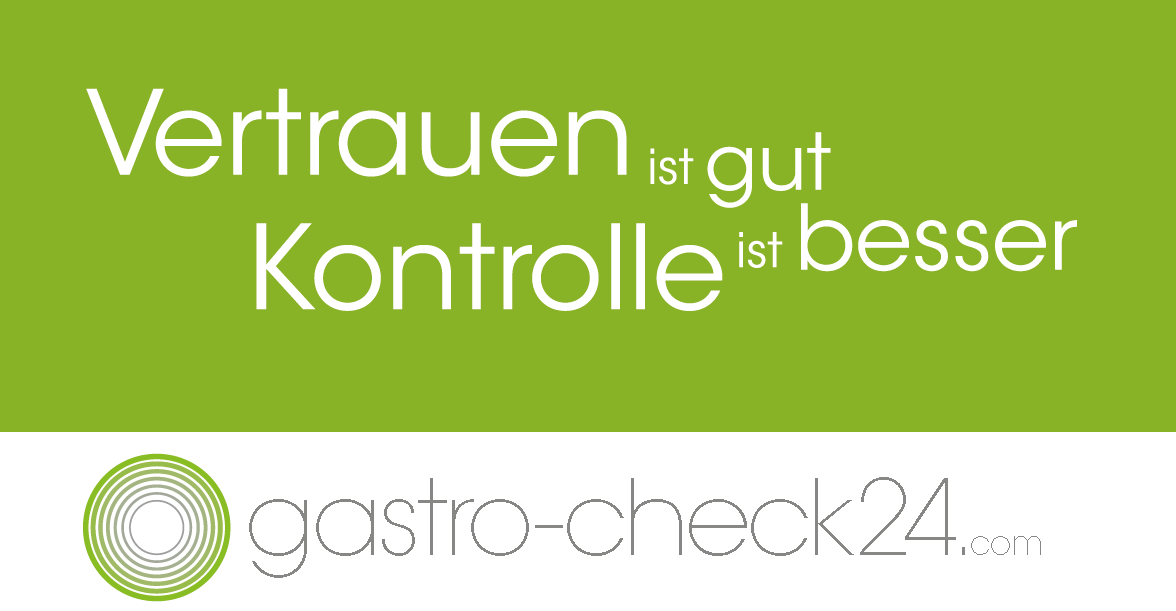